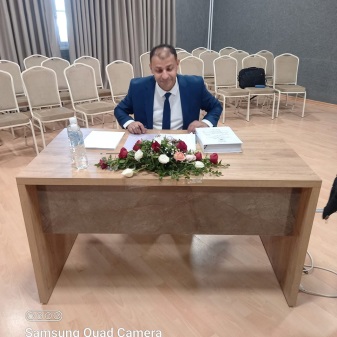 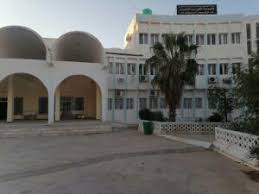 02-11-2024
جامعة التكوين المتواصل الوادي
منهحية قانونية
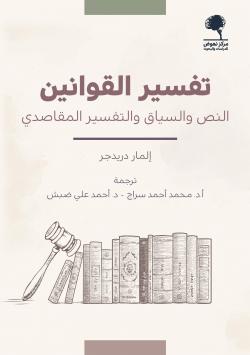 فؤاد العربي قدوري 
دكتور في القانون الخاص
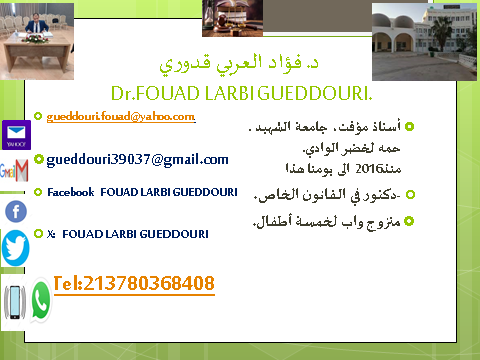 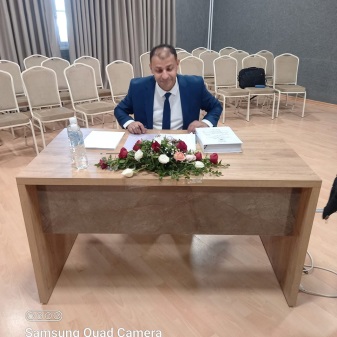 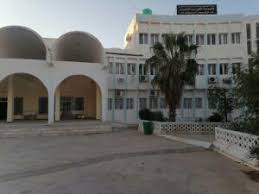 08 اكتوبر 2024
جامعة التكوين المتواصل الوادي
تاريخ النظم
فؤاد العربي قدوري 
دكتور في القانون الخاص
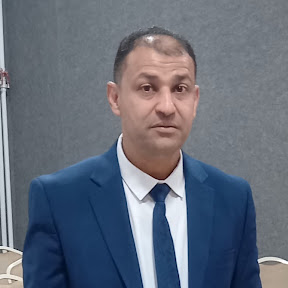 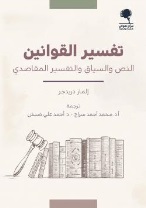 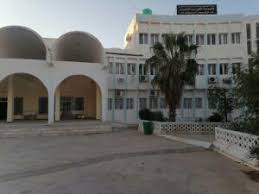 المقطع الثالث:
تفسير القانون
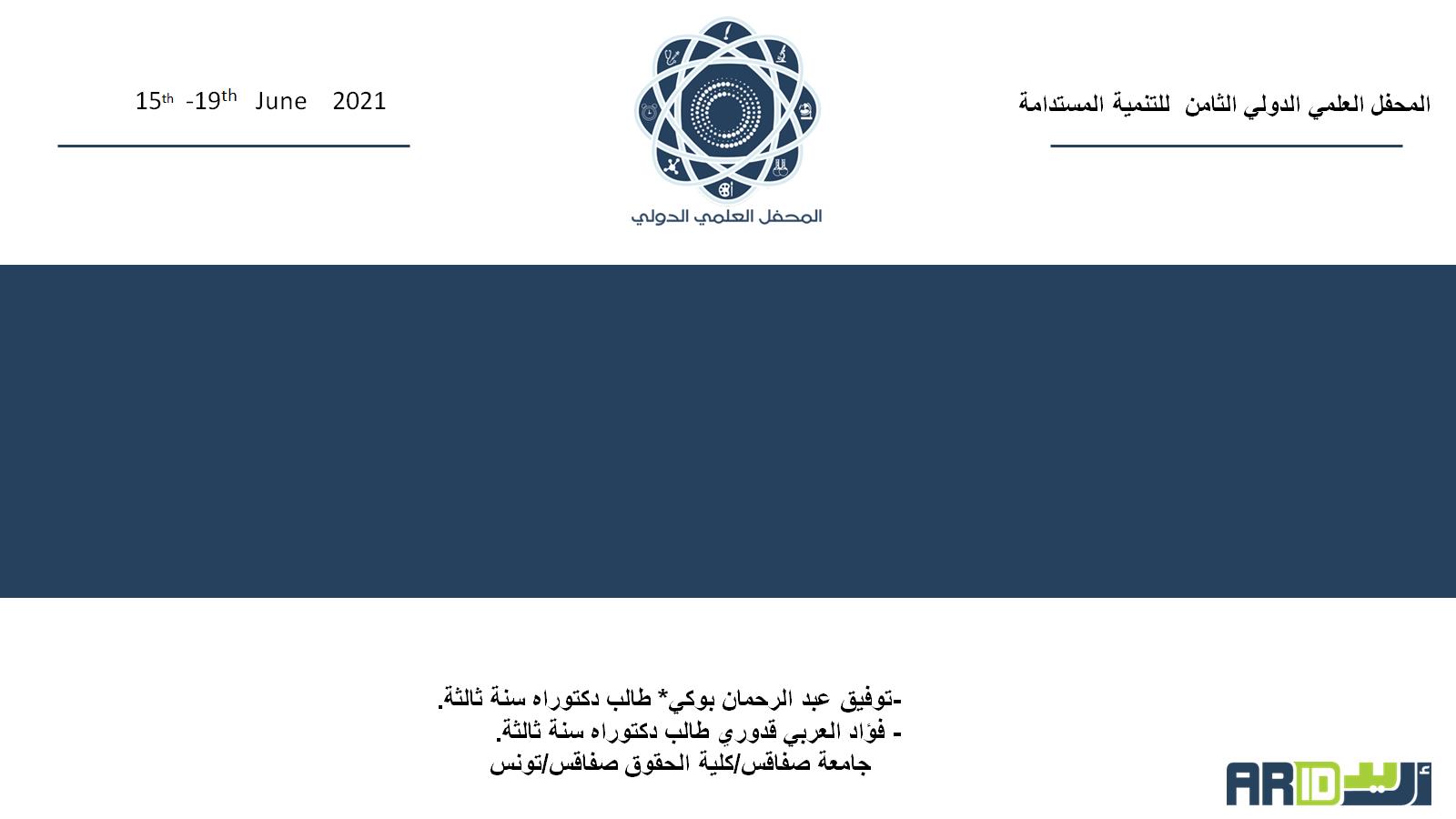 الأهداف :
- المقصود بتفسير القانون
- أنواع التفسير، تشريعي ، قضائي، فقهي.
- طرق أو كيفيات تفسير النصوص القانونية
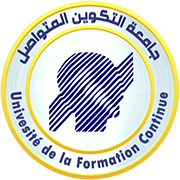 02-11-2024                                     د.فؤاد العربي قدوري
جامعة التكوين المتواصل الوادي  .ليسانس حقوق س1
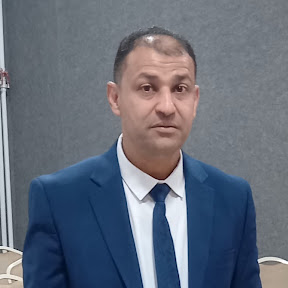 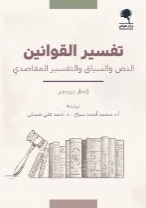 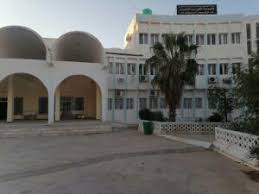 تفسير القانون
التفسير الضيق
التفسير الواسع
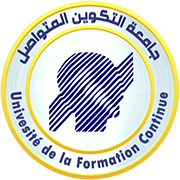 02-11-2024                                     د.فؤاد العربي قدوري
جامعة التكوين المتواصل الوادي  .ليسانس حقوق س1
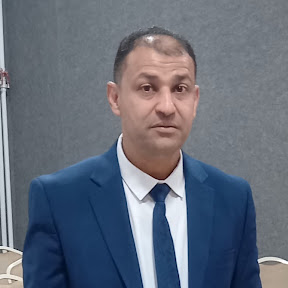 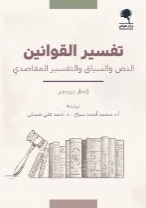 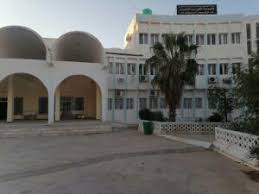 اولا: تعريف التفسير:
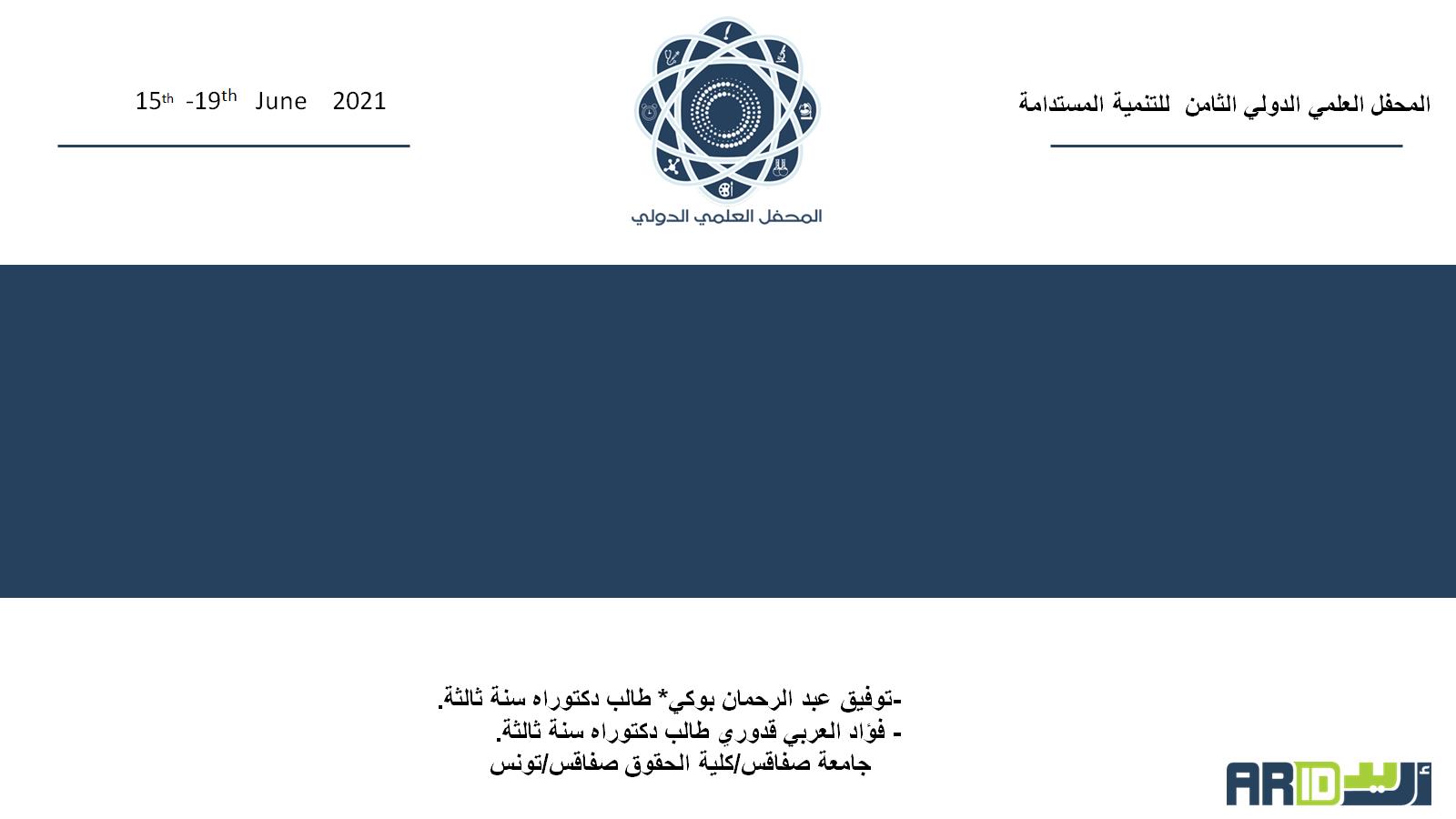 يقصد بتفسير القانون :
الكشف على المعنى الذي ينطوي عليه النص القانوني. ومضمون القاعدة القانونية، من خلال فهم عباراتها والوقوف على نية المشرع وإرادته، و هو الغرض الذي يسعى إليه كل من الفقيه والقاضي ورجل الإدارة .
وفي هذا الصدد لقد ميز فقهاء القانون بين اتجاهين رئيسيين:
التفسير الضيق
التفسير الواسع
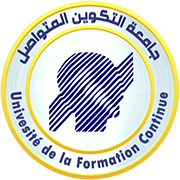 02-11-2024                                     د.فؤاد العربي قدوري
جامعة التكوين المتواصل الوادي  .ليسانس حقوق س1
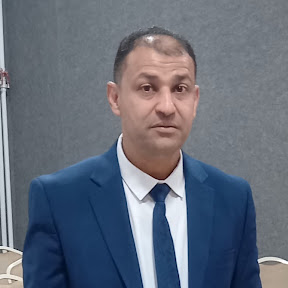 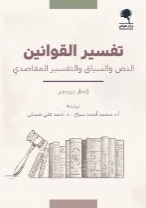 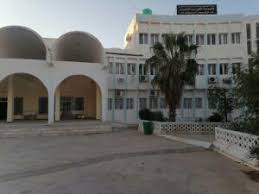 اتجاهات التفسير:
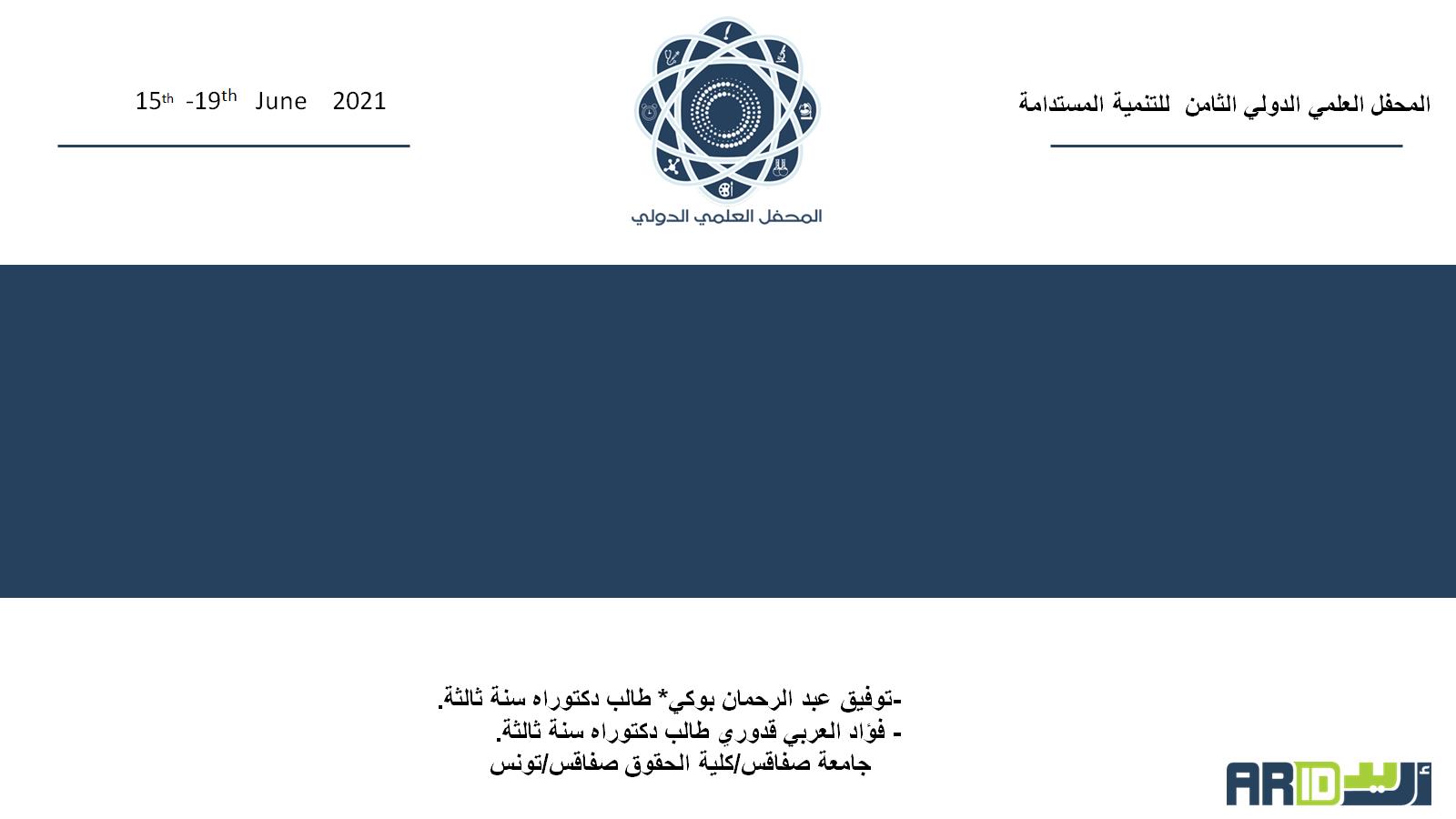 الاتجاه الأول: يتمثل التفسير الضيق في إزالة غموض النص وتوضيح ما أبهم من أحكامه.
الإتجاه الثاني:
                            التفسير الواسع توضيح ما 
                           غمض من ألفاظ النصوص
                        القانونية، وتقويم عيوبها، واستكمال 
                        ما نقض من أحكام القانون والتوفيق 
                        بين أجزائه المتعارضة . وهو اتجاه 
                 تبنته اغلب المدارس القانونية.
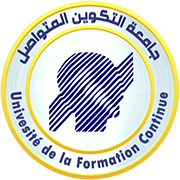 02-11-2024                                     د.فؤاد العربي قدوري
جامعة التكوين المتواصل الوادي  .ليسانس حقوق س1
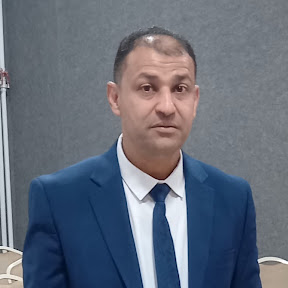 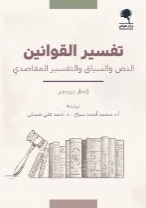 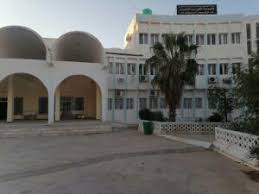 ثانيا انواع التفسير:
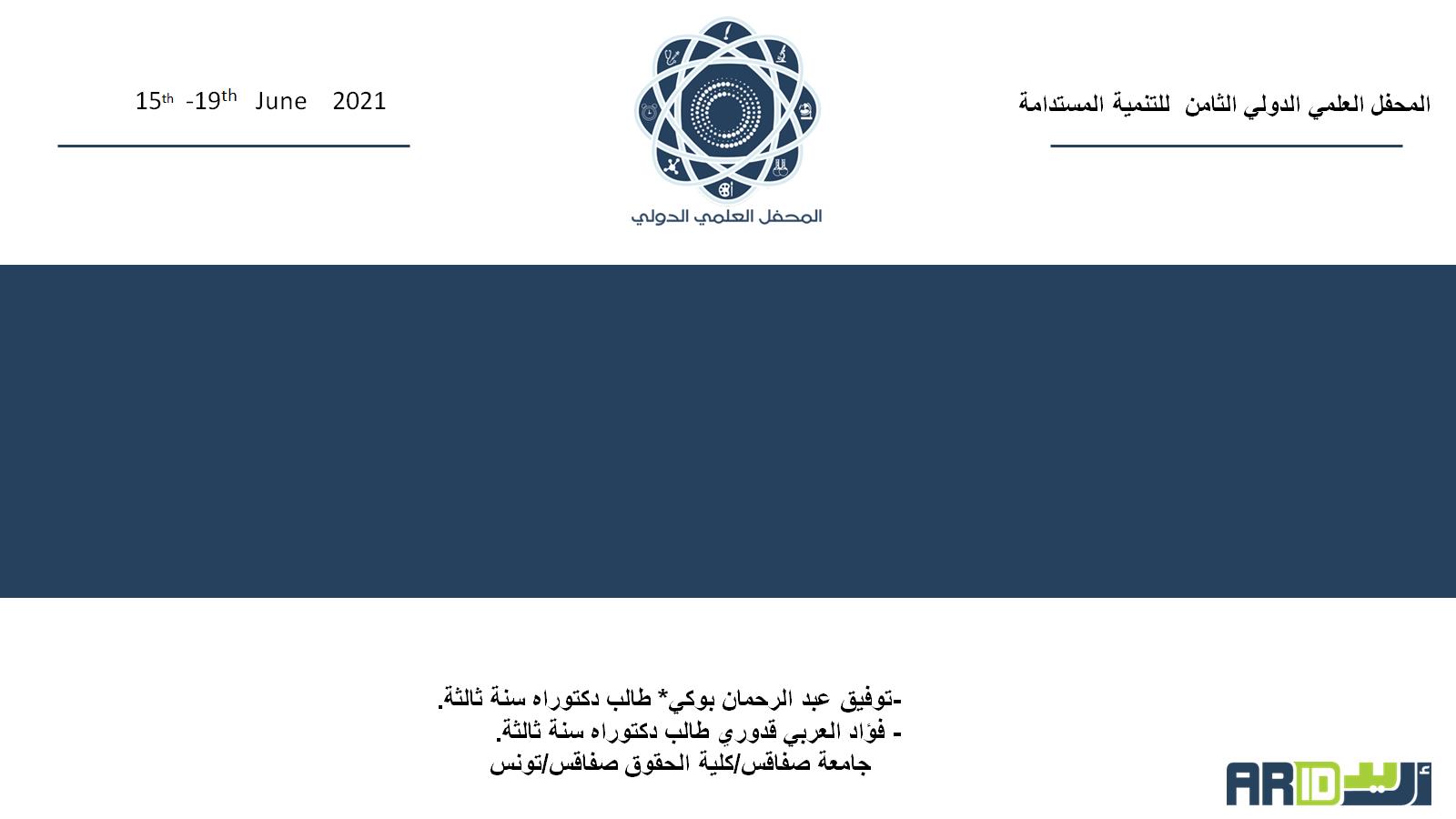 التفسير
التشريعي
التفسير
الفقهي
التفسير 
الاداري
التفسير 
القضائي
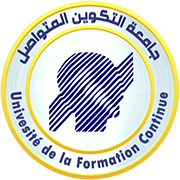 02-11-2024                                     د.فؤاد العربي قدوري
جامعة التكوين المتواصل الوادي  .ليسانس حقوق س1
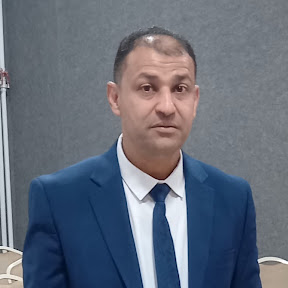 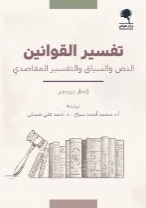 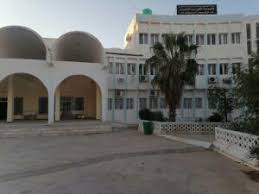 التفسير التشريعي:
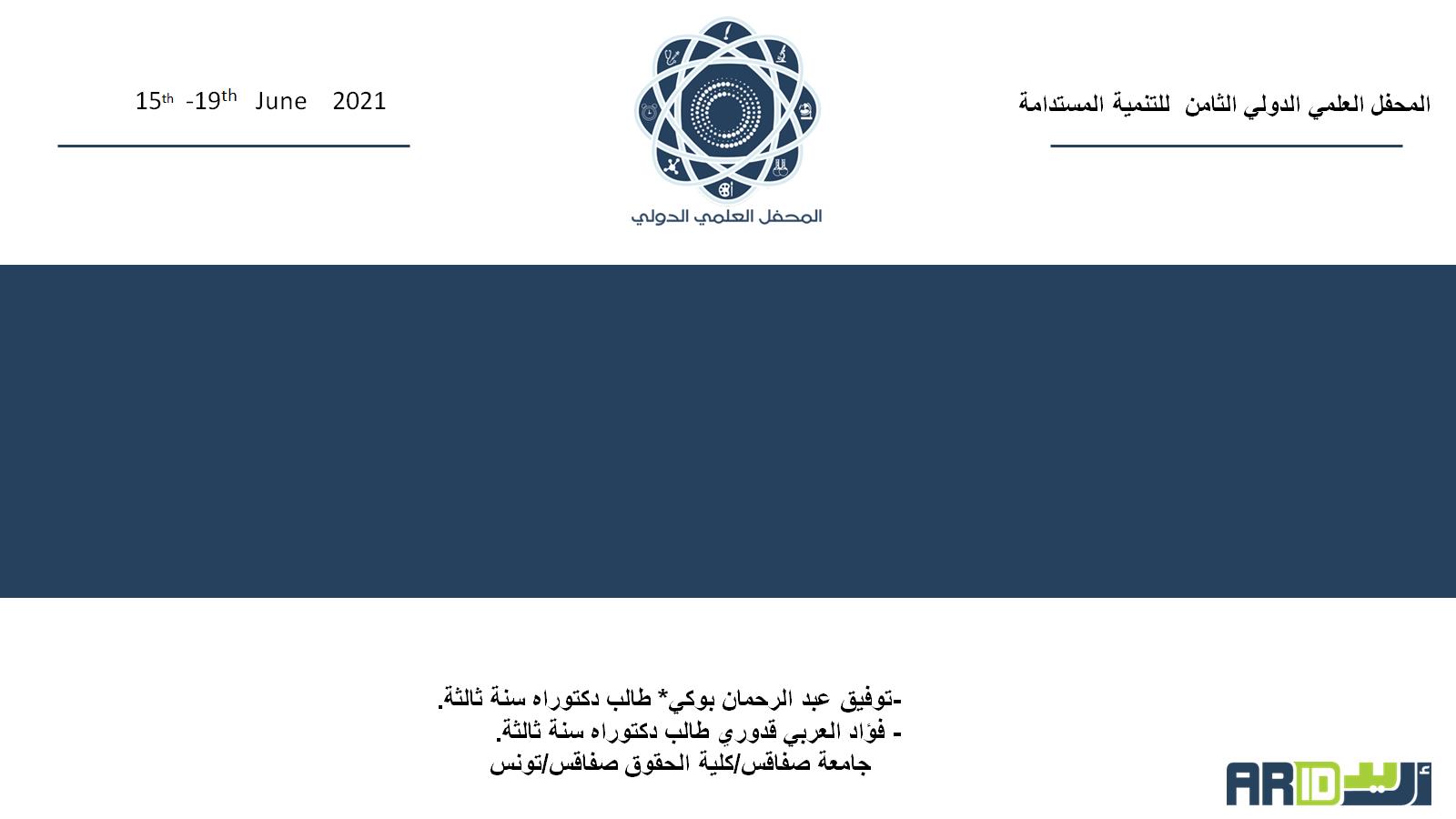 يكون هذا التفسير عندما يصدر المشرع قانونا ما ، فيرى من الضروري إصدار قانون ثاني لتفسير القانون الأول ، يكون الغرض منه توضيح المقصود بكلمة وردت في التشريع الأول أو تحديد لفظ عام أو تحديد عبارة أو جملة ، حيث يعتبر التشريع الثاني جزء من التشريع الأصلي وله نفس القوة الإلزامية .
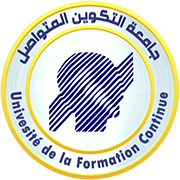 02-11-2024                                     د.فؤاد العربي قدوري
جامعة التكوين المتواصل الوادي  .ليسانس حقوق س1
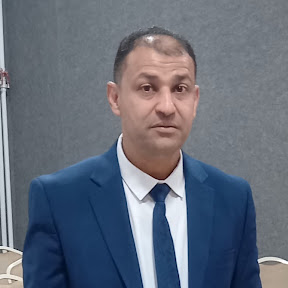 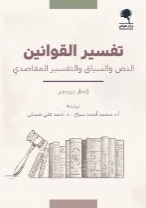 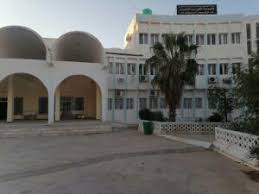 التفسير القضائي:
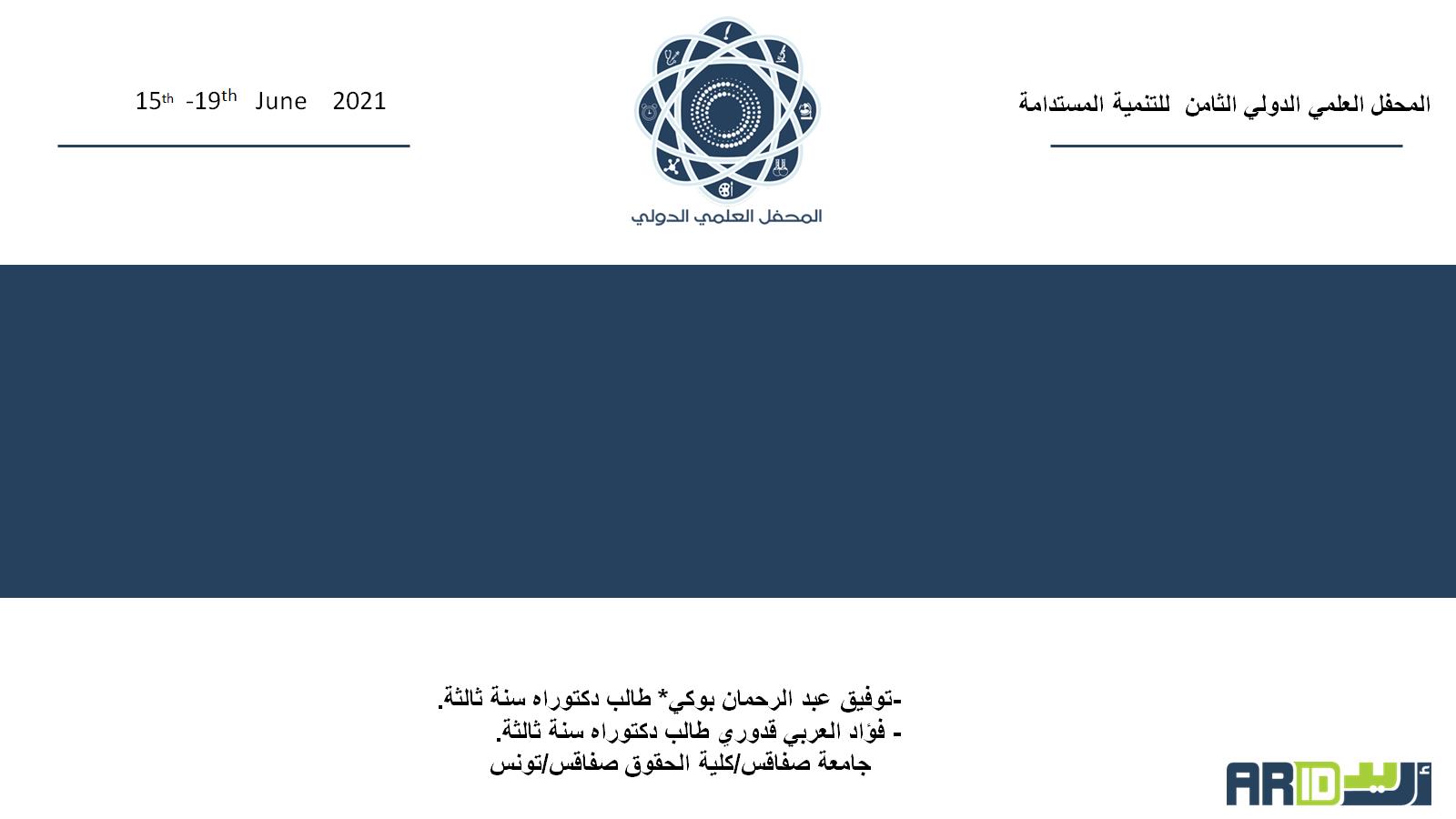 ويقصد به ذلك التفسير الذي يصدر من القضاة وهم يفصلون في القضايا المعروضة لتجسيد وتطبيق حكم القاعدة قانونية التي تحتاج إلى تفسير وتستدعي منهم توضيح وفهم أحكام القانون المراد تطبيقه.
والتفسير القضائي يختلف عن التفسير التشريعي لا يتمتع بأية صفة إلزامية إلا بالنسبة للواقعة التي صدر من أجلها، هذا يعني أنه يجوز مخالفته في حالة تبني تفسير أخر في قضايا أخرى مشابهة.
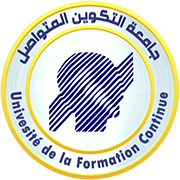 02-11-2024                                     د.فؤاد العربي قدوري
جامعة التكوين المتواصل الوادي  .ليسانس حقوق س1
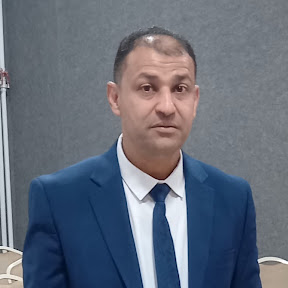 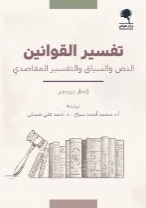 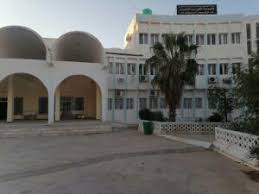 التفسير الفقهي:
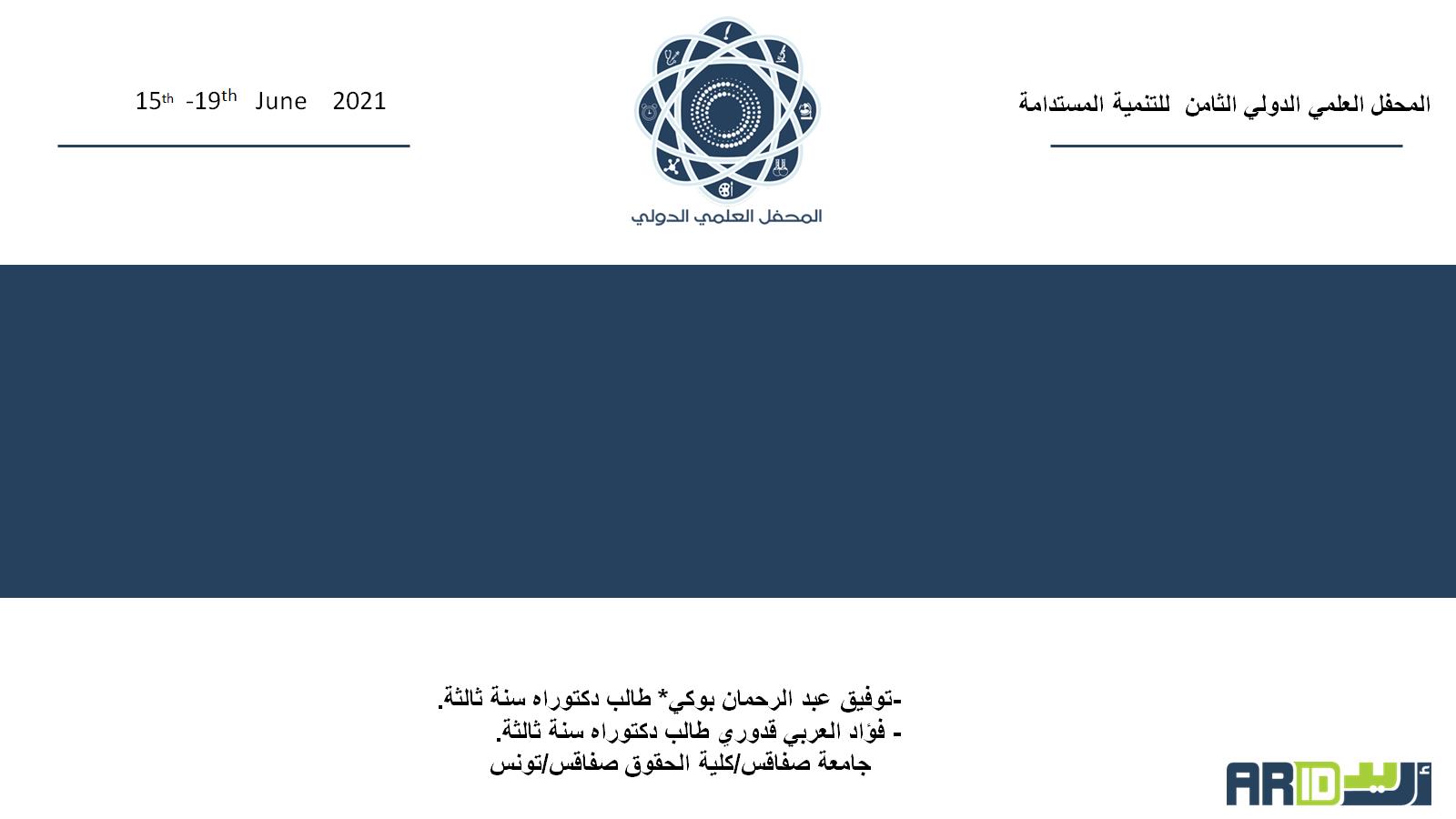 هو التفسير الذي يقوم به الفقهاء من خلال مؤلفاتهم وأبحاثهم ، عند دراستهم للقانون وهو يُعبر عن الجهد الذي يبذله شراح القانون والفقهاء في تفسير القواعد التشريعية، وأحكامها حيث يتسم هذا التفسير أنه نظري، ولا يتمتع بالقوة الإلزامية فالقاضي حر في الإعتماد عليه او لا . لكن تفسيرهم له دور في مساعدته في تكوين آرائه، كما يعتبر خير معين للمشرع في تعديل القانون وتطويره.
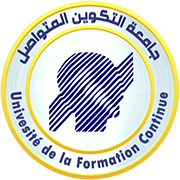 02-11-2024                                     د.فؤاد العربي قدوري
جامعة التكوين المتواصل الوادي  .ليسانس حقوق س1
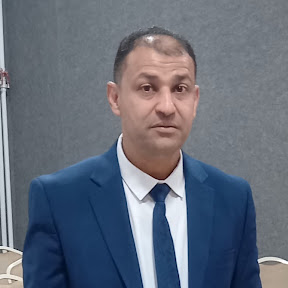 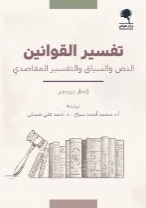 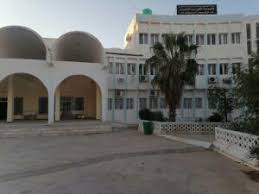 التفسير الاداري:
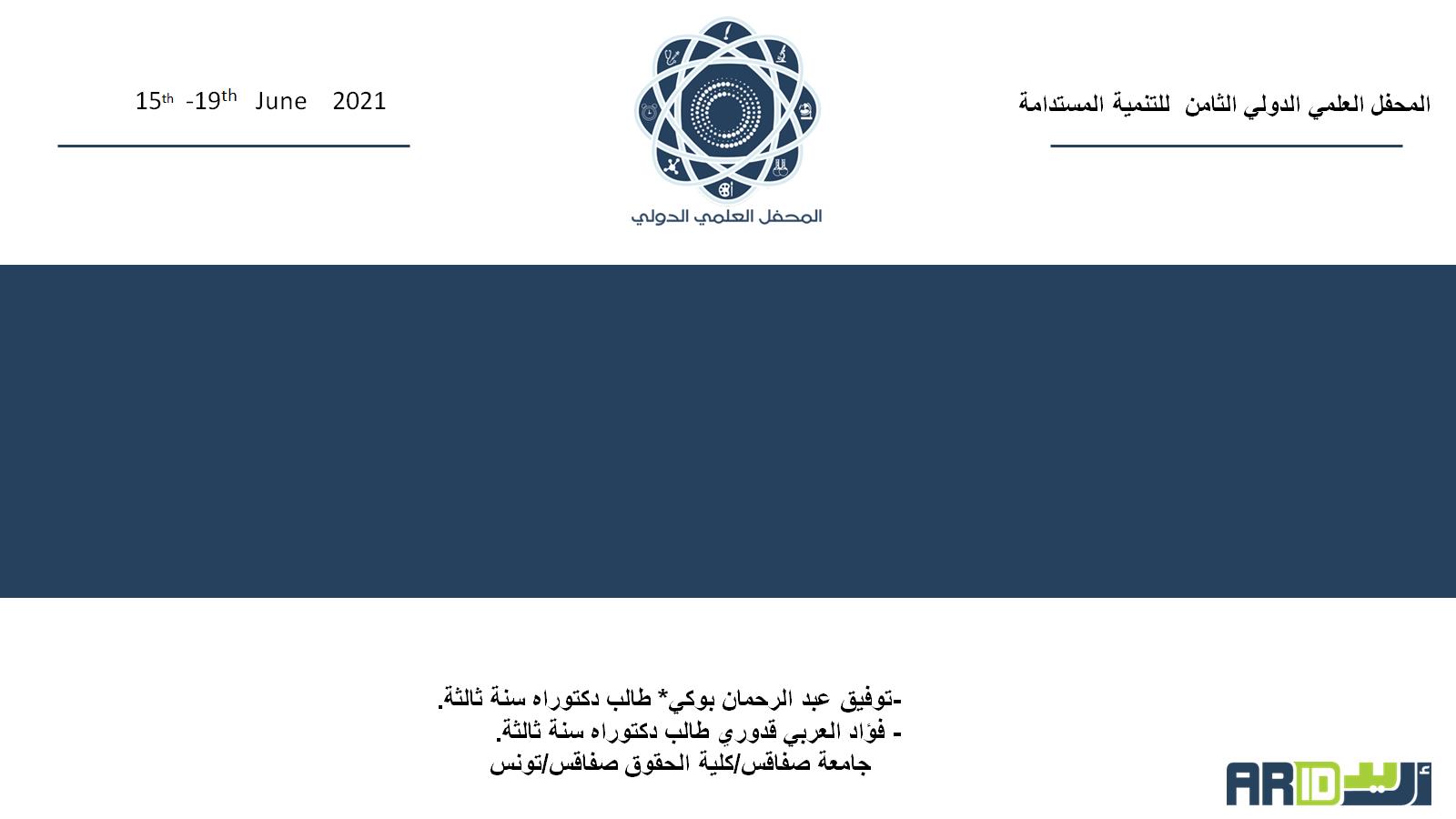 هو التفسير الذي تقوم به الإدارات العامة من خلال التوجيهات و التعليمات التي توجهها لموظفيها تفسر لهم أحكام القوانين التي يكلفون بتطبيقها وطريقة تطبيقها. والتفسير الإداري غير ملزم للمشرع والقضاء بل تقتصر القوة الإلزامية لهذا النوع من التفسير على الموظفين المعنيين وحدهم.
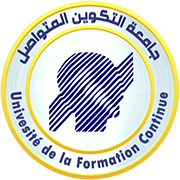 02-11-2024                                     د.فؤاد العربي قدوري
جامعة التكوين المتواصل الوادي  .ليسانس حقوق س1
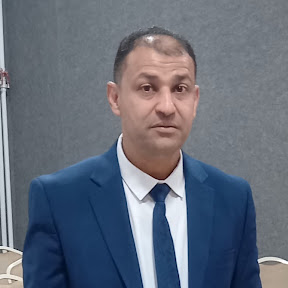 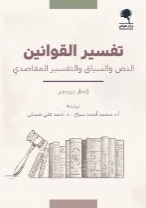 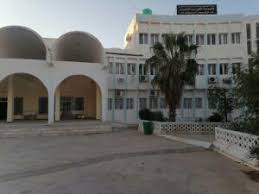 ثالثا طرق التفسير:
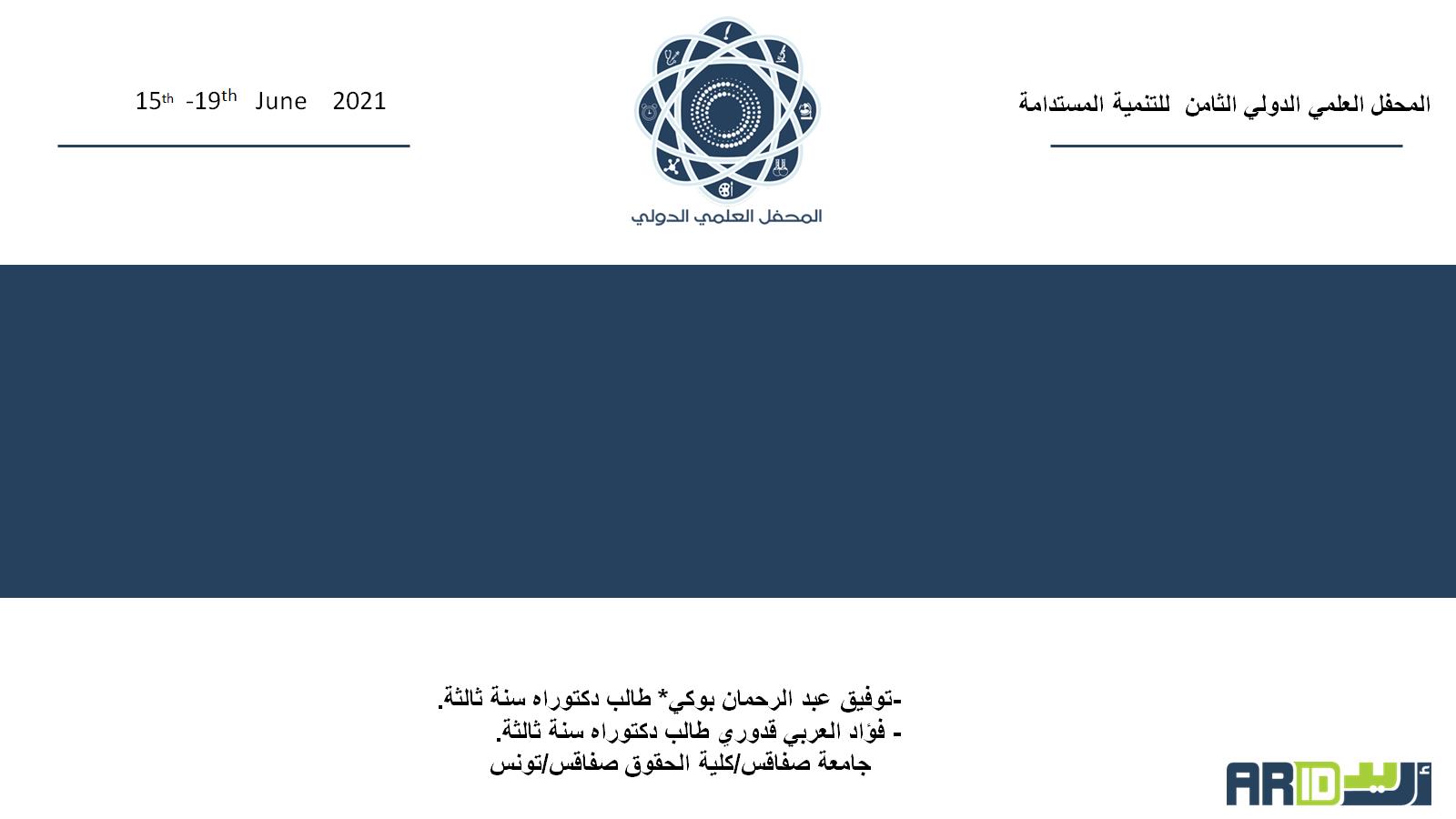 طرق التفسير
الداخلية
اولا: حكمة القانون
ثانيا: الاعمال التحضيرية
ثالثا: المصادر التاريخية
رابعا: النص الاجمبي للتشريع
خامسا: تقريب النصوص
اولا: الاستنتاج بالقياس
ثانيا: الاستنتاج من باب اولى
طرق التفسير 
الخارجية
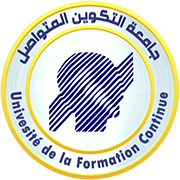 02-11-2024                                     د.فؤاد العربي قدوري
جامعة التكوين المتواصل الوادي  .ليسانس حقوق س1
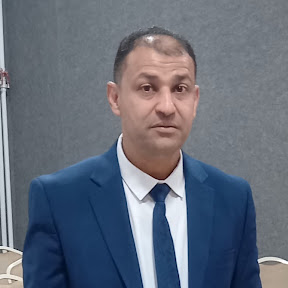 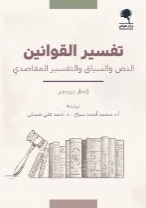 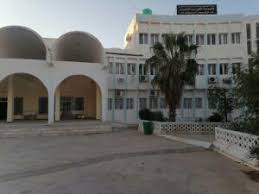 طرق التفسيرالداخلية:
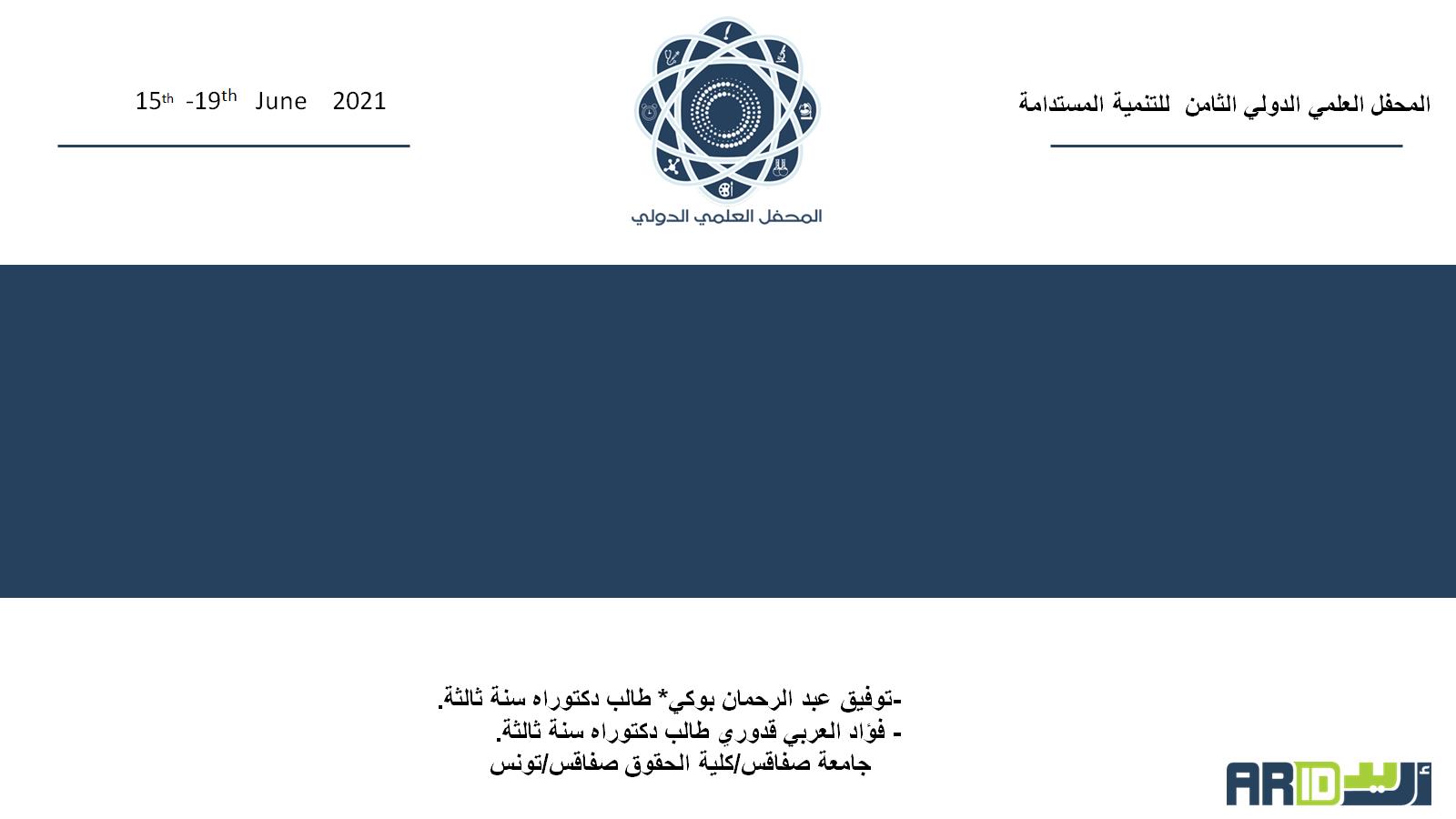 إذ يعتمد التفسير في استخلاص :معنى النص من فحواه أو زوحه إلى طرق الإستنتاج وهي تتمثل في الإستنتاج بطريق القياس ، أو  الإستنتاج من باب أولى أو الإستنتاج بمفهوم المخالفة :
اولا: الاستنتاج بالقياس
يقصد هنا تطبيق حكم وارد بشأن حالة معينة على حالة أخرى غیر منصوص عليها في القانون ، وهذا بسبب وجود شبه بين الحاتين. ومعنى ذلك أن القياس يفترض واقعتين أحدهما نص على حكمها والأخرى لم ينص فيها على حكم فتأخذ حكم الواقعة الأولى لا اتحاد بينهما في العلة والسبب الذي قام عليه الحكم.
مثال:جرائم السرقة بين الاصول والفروع بناء على طلب المجني عليه-جريمة النصب والاحتيال -
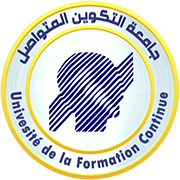 02-11-2024                                     د.فؤاد العربي قدوري
جامعة التكوين المتواصل الوادي  .ليسانس حقوق س1
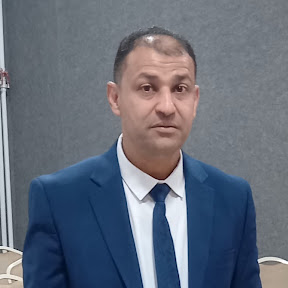 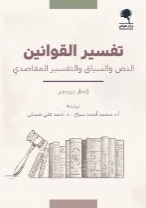 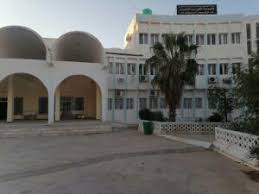 طرق التفسيرالداخلية:
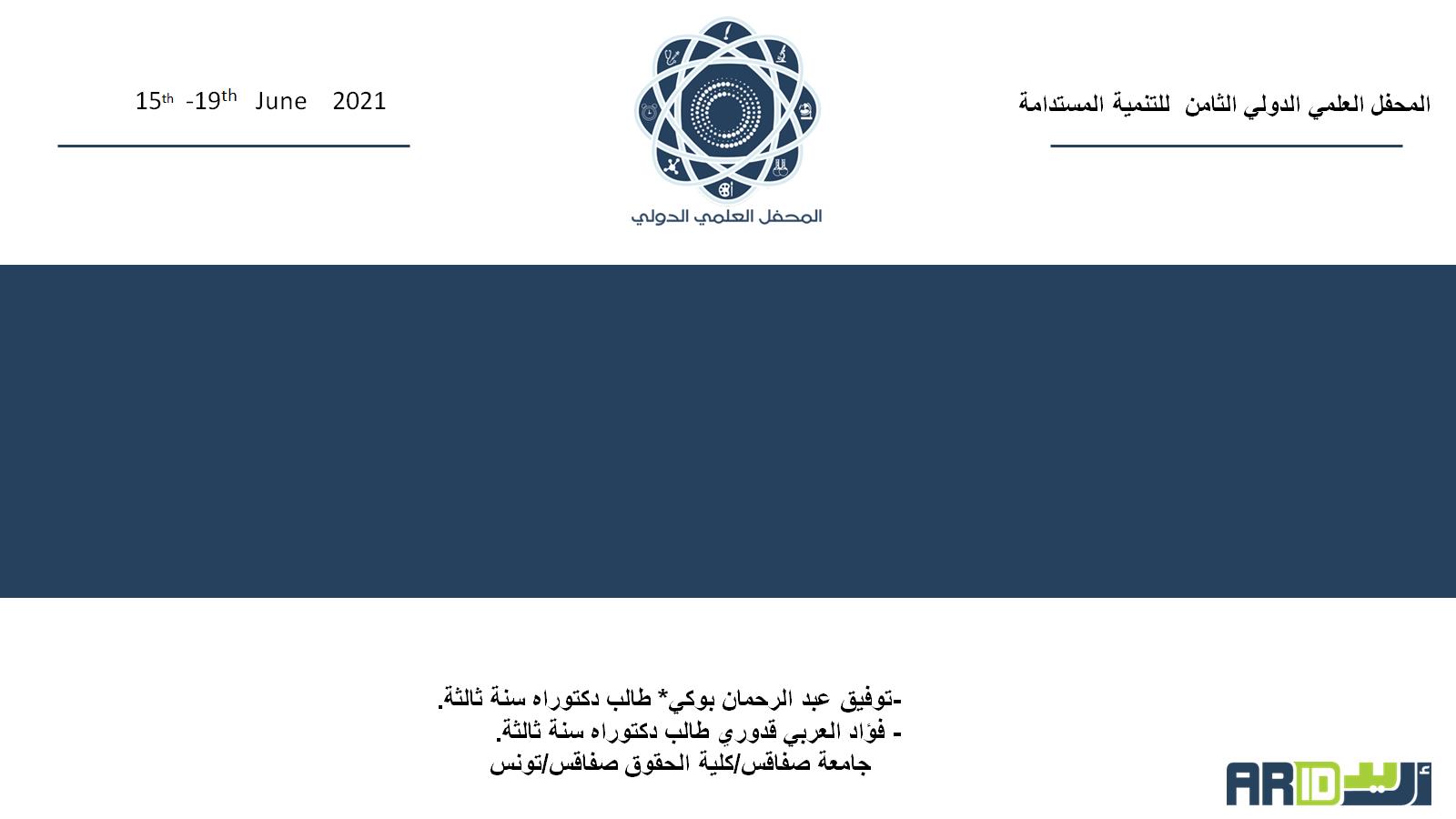 إذ يعتمد التفسير في استخلاص :معنى النص من فحواه أو زوحه إلى طرق الإستنتاج وهي تتمثل في الإستنتاج بطريق القياس ، أو  الإستنتاج من باب أولى أو الإستنتاج بمفهوم المخالفة :
ثانيا: الاستنتاج من باب اولى:
يفترض وجود واقعتين أحدهما نص المشرع على حكمها لعلة معينة والثانية لم ينص على حكمها ولكن علة الأولى تتضح بجلاء في الثانية، وفي هذهالحالة تأخذ نفس الحكم.مثال قوله تعالى حول طاعة الوالدين في الآية الكريمة : (ولا تقل لهما أف ولا تنهرهما ) يستنتج من خلالها عدم ضربهما من باب أولى.
الإستنتاج بمفهوم المخالفة: هو عكس الإستنتاج بالقياس حيث يكون بتطبيق عكس الحكم بشأن حالة معينة على حالة أخرى لم ينص عليها القانون .
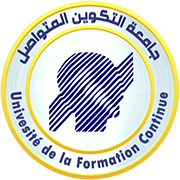 02-11-2024                                     د.فؤاد العربي قدوري
جامعة التكوين المتواصل الوادي  .ليسانس حقوق س1
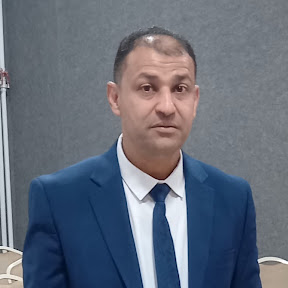 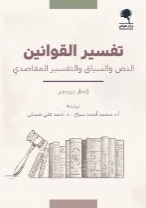 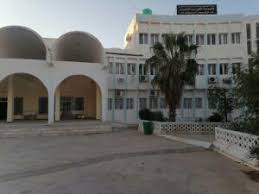 طرق التفسيرالخارجية:
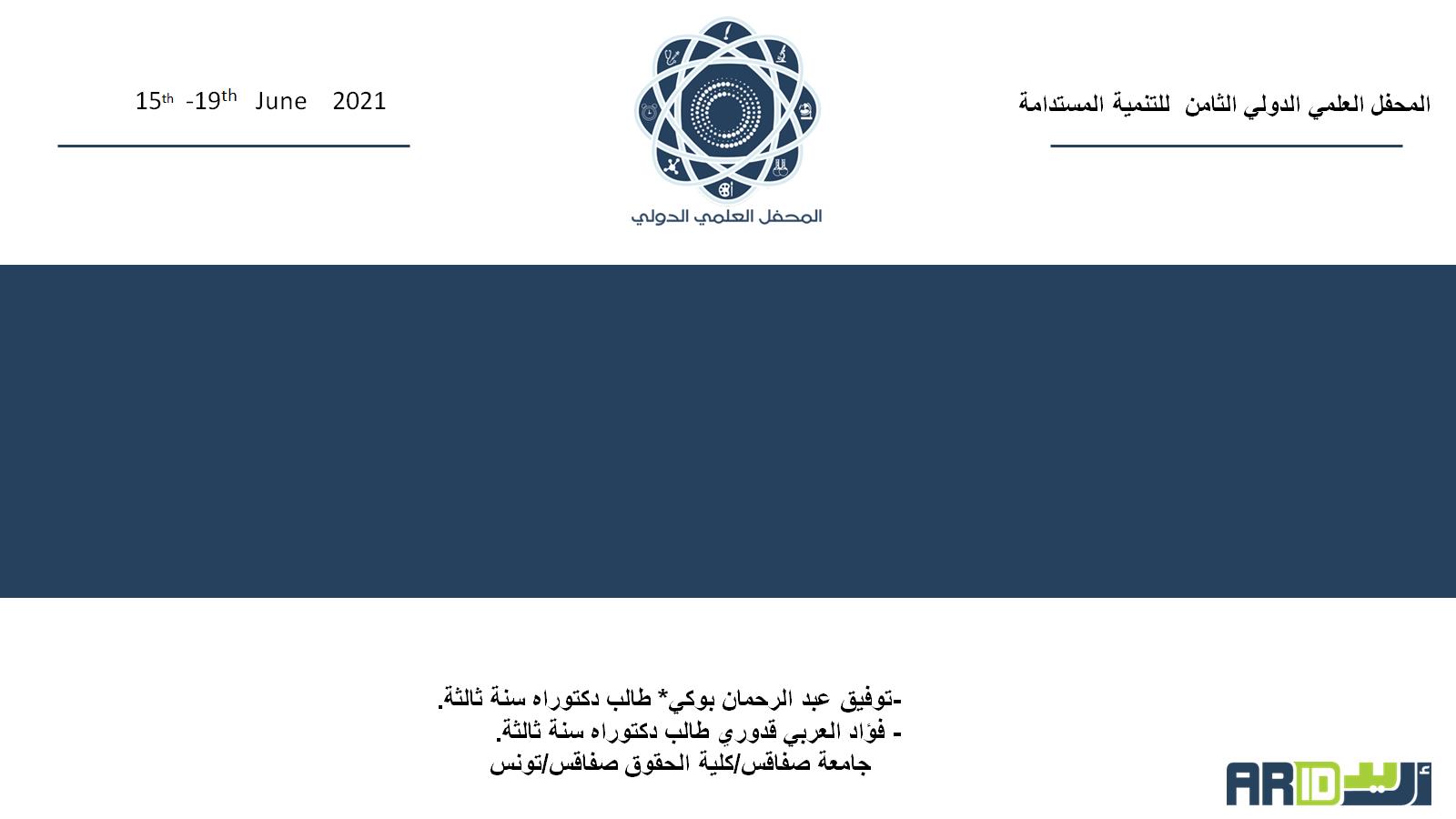 هناك وسائل خارجية تفسر من خلالها النصوص القانونية وهي تتمثل في :حكمة القانون ، الأعمال التحضيرية ، المصادر التاريخية النص الأجنبي للتشريع.
أولا:حكمة القانون:
يقصد بها الغاية التي من أجلها من المشرع القانون، لأنه لا يضع نصا قانونية بصفة عفوية، فالحكمة التي يتضمنها النص هي التي تساعد على تفسيره عند وجودغموض فيه و استنتاج الحكم الصحيح
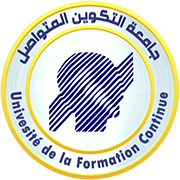 02-11-2024                                     د.فؤاد العربي قدوري
جامعة التكوين المتواصل الوادي  .ليسانس حقوق س1
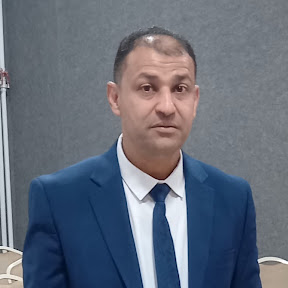 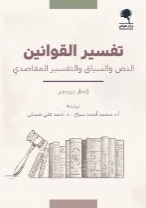 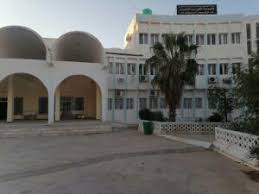 طرق التفسيرالخارجية:
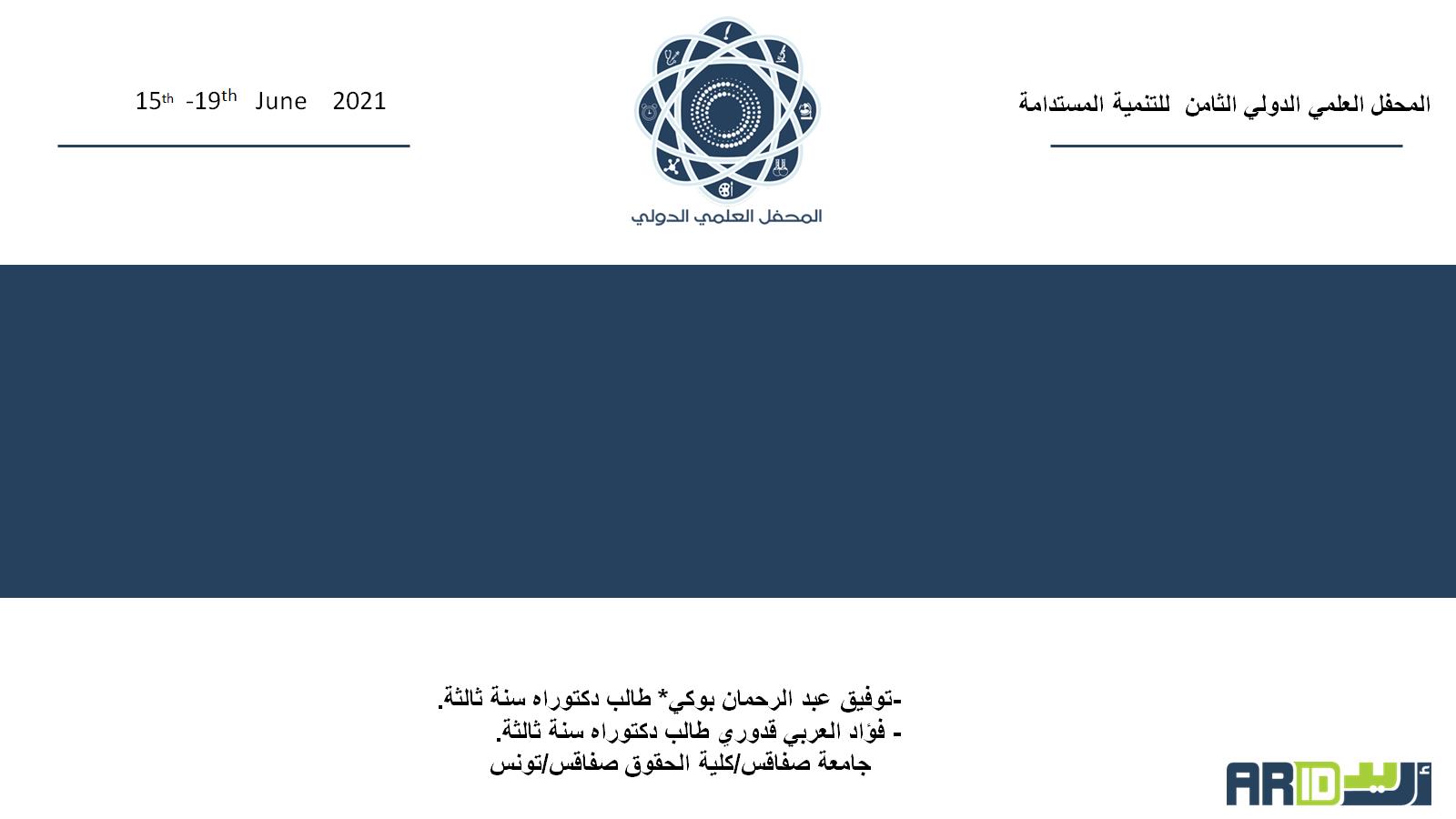 هناك وسائل خارجية تفسر من خلالها النصوص القانونية وهي تتمثل في :حكمة القانون ، الأعمال التحضيرية ، المصادر التاريخية النص الأجنبي للتشريع.
ثانيا: الاعمال التحضيرية:
وتشمل مجموعة الوثائق و الأعمال التي تبين مختلف المراحل التي مر بها النص وتتمثل في مشروع أو اقتراح القانون، التي سبقت صدور القانون من السلطة التشريعية. حيث يمكن في كثير من الأحيان معرفة المعنى الحقيقي للنصوص القانونية كما أراده واضعوه ، ويمكن للقاضي الرجوع لتفسير القانون وهو ليس ملزما بها بل يلجأ لها.
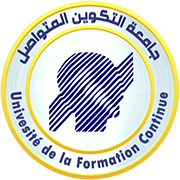 02-11-2024                                     د.فؤاد العربي قدوري
جامعة التكوين المتواصل الوادي  .ليسانس حقوق س1
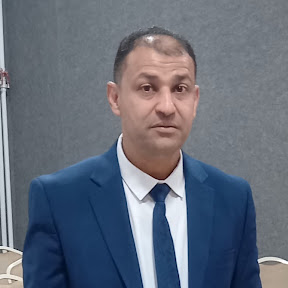 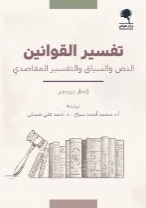 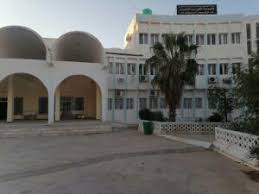 طرق التفسيرالخارجية:
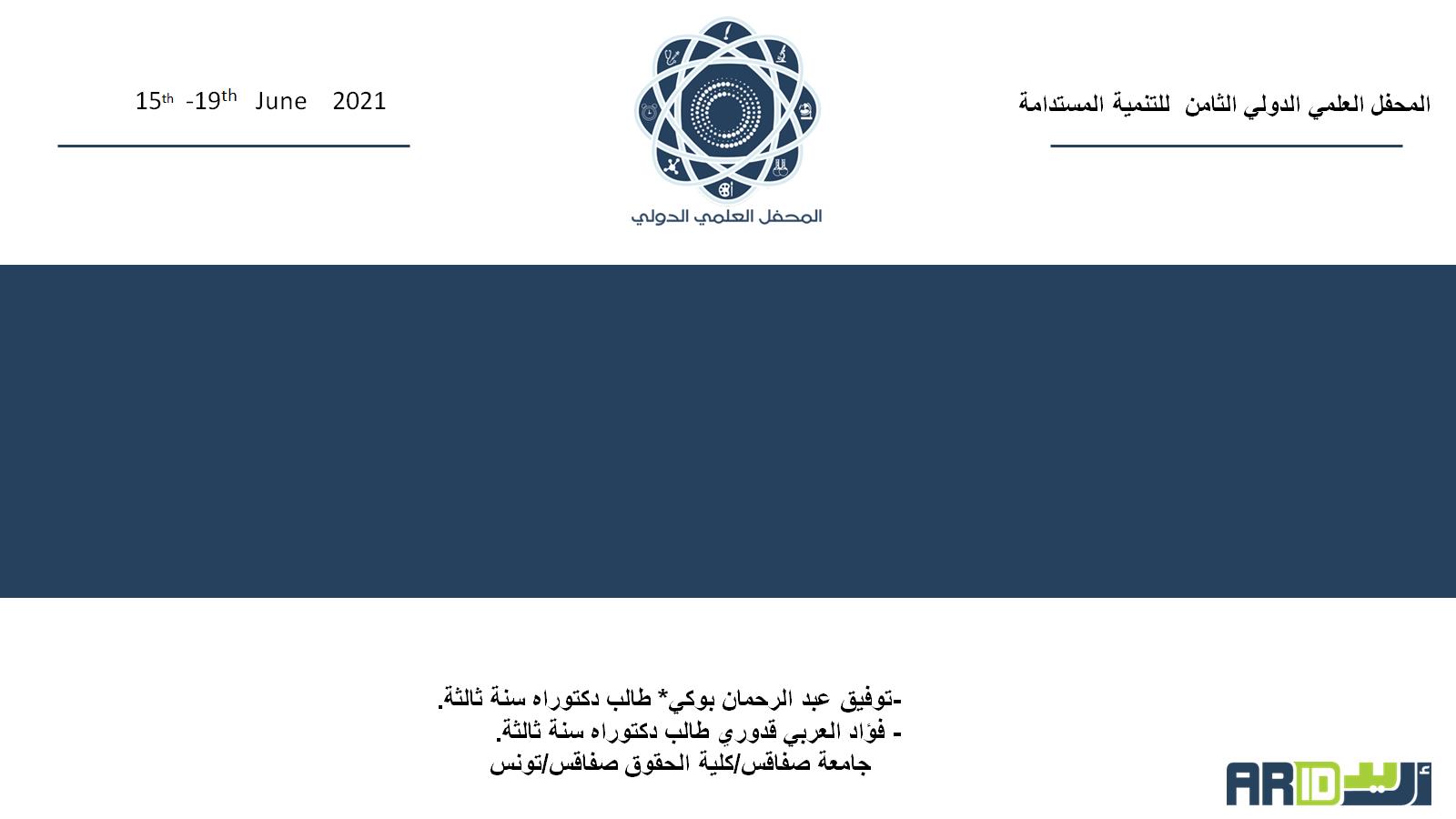 هناك وسائل خارجية تفسر من خلالها النصوص القانونية وهي تتمثل في :حكمة القانون ، الأعمال التحضيرية ، المصادر التاريخية النص الأجنبي للتشريع.
ثالثا:المصادر التاريخية:
تتمثل في تلك المصادر التي استمد منها القانون أحكامه و قواعده ، لذلك عند صدور قوانين جديدة يرجع المشرع ويستلهم من القوانين القديمة، لأن التشريع الحديث ما هو إلا تطوير للتشريع السابق، حيث يعدل من أحكامه سواء بالزيادةالحذف. ويعتبر الرجوع الى المصادر التاريخية لتفسير القانون هو على سبيل الإستأناس وليسا ملزما.إذ تعتبر القوانين الأجنبية المصدر التاريحي لمعظم القوانين العربية وبناء على ذلك يمكن تفسير التشريعات الجزائرية الوضعية المستمدة من القوانين الفرنسية بالرجوع إلى نصوص القانون الفرنسي باعتباره مصدرا تاريخيا لتلك التشريعات.
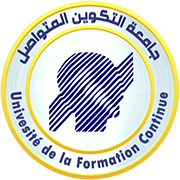 02-11-2024                                     د.فؤاد العربي قدوري
جامعة التكوين المتواصل الوادي  .ليسانس حقوق س1
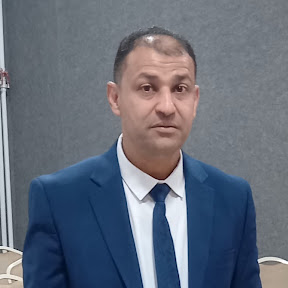 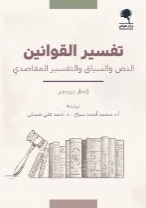 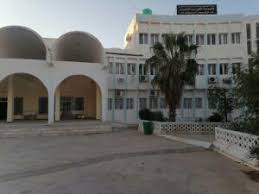 طرق التفسيرالخارجية:
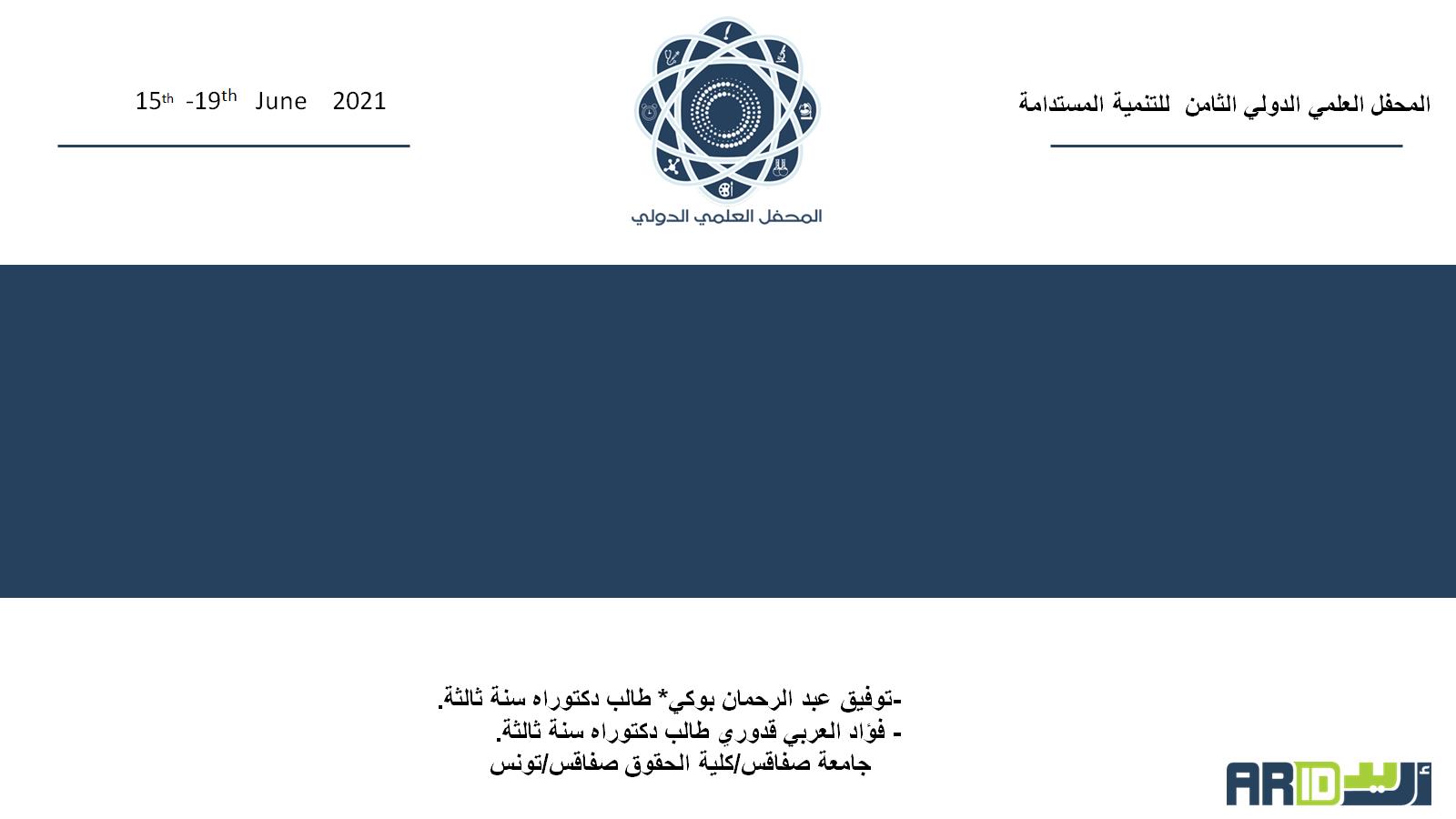 هناك وسائل خارجية تفسر من خلالها النصوص القانونية وهي تتمثل في :حكمة القانون ، الأعمال التحضيرية ، المصادر التاريخية النص الأجنبي للتشريع.
رابعا:النص الاجنبي للتشريع:
تعتبر اللغة العربية هي اللغة الوطنية والرسمية في البلاد وقدنص الدستور الجزائري على ذلك.ونظرا لاعتبارات معينة، فقد تحرر التشريعات - بداءة - باللغة الفرنسية ثم تترجم إلىالعربية وهو وضع غير طبيعي يجب العدول عنه، فإذا كان النص الرسمي غامضا اللغةوهو النص العربي، جاز للمفسر أن يرجع إلى النص الفرنسي كنص أولي وأصلي المعرفةالمشرع ومعنى النص ولكن دون إلزام.
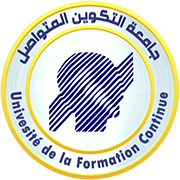 02-11-2024                                     د.فؤاد العربي قدوري
جامعة التكوين المتواصل الوادي  .ليسانس حقوق س1
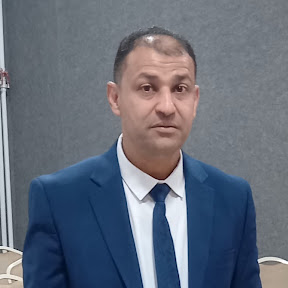 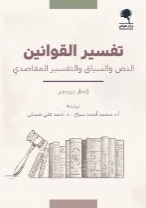 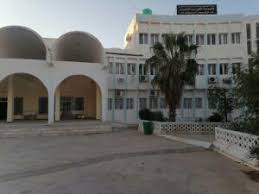 طرق التفسيرالخارجية:
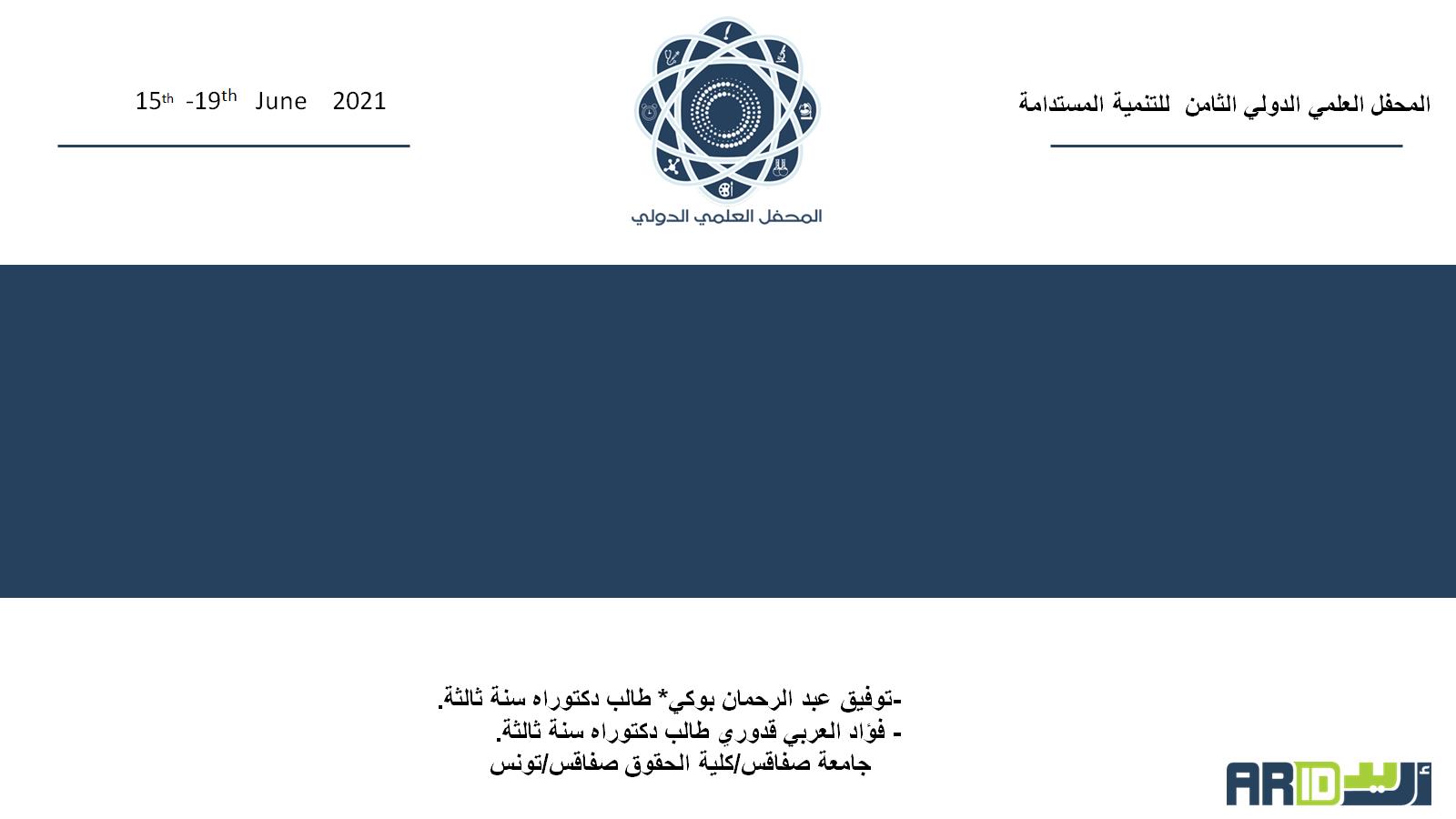 هناك وسائل خارجية تفسر من خلالها النصوص القانونية وهي تتمثل في :حكمة القانون ، الأعمال التحضيرية ، المصادر التاريخية النص الأجنبي للتشريع.
خامسا: تقريب النصوص:
تتجلى هذه الطريقة في التفسير ، في حالة ما إذا كان النص غامضا،وهو ضمن مجموعة من النصوص، يجوز للقاضي أو من أي مفسر أن يقرب مابين النصوص لاستجلاء معنى التشريع عن طريق المقارنة للنصوص بعضها بالبعض الآخر، لأن تجميعها قد يؤدي إلى تحديد الإرادة الحقيقة للمشرع
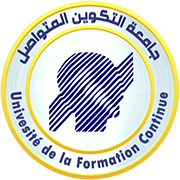 02-11-2024                                     د.فؤاد العربي قدوري
جامعة التكوين المتواصل الوادي  .ليسانس حقوق س1